Mostra di matematica nell’arte
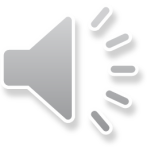 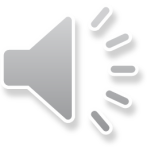 Degli alunni della classe quinta
Plesso 
San Francesco
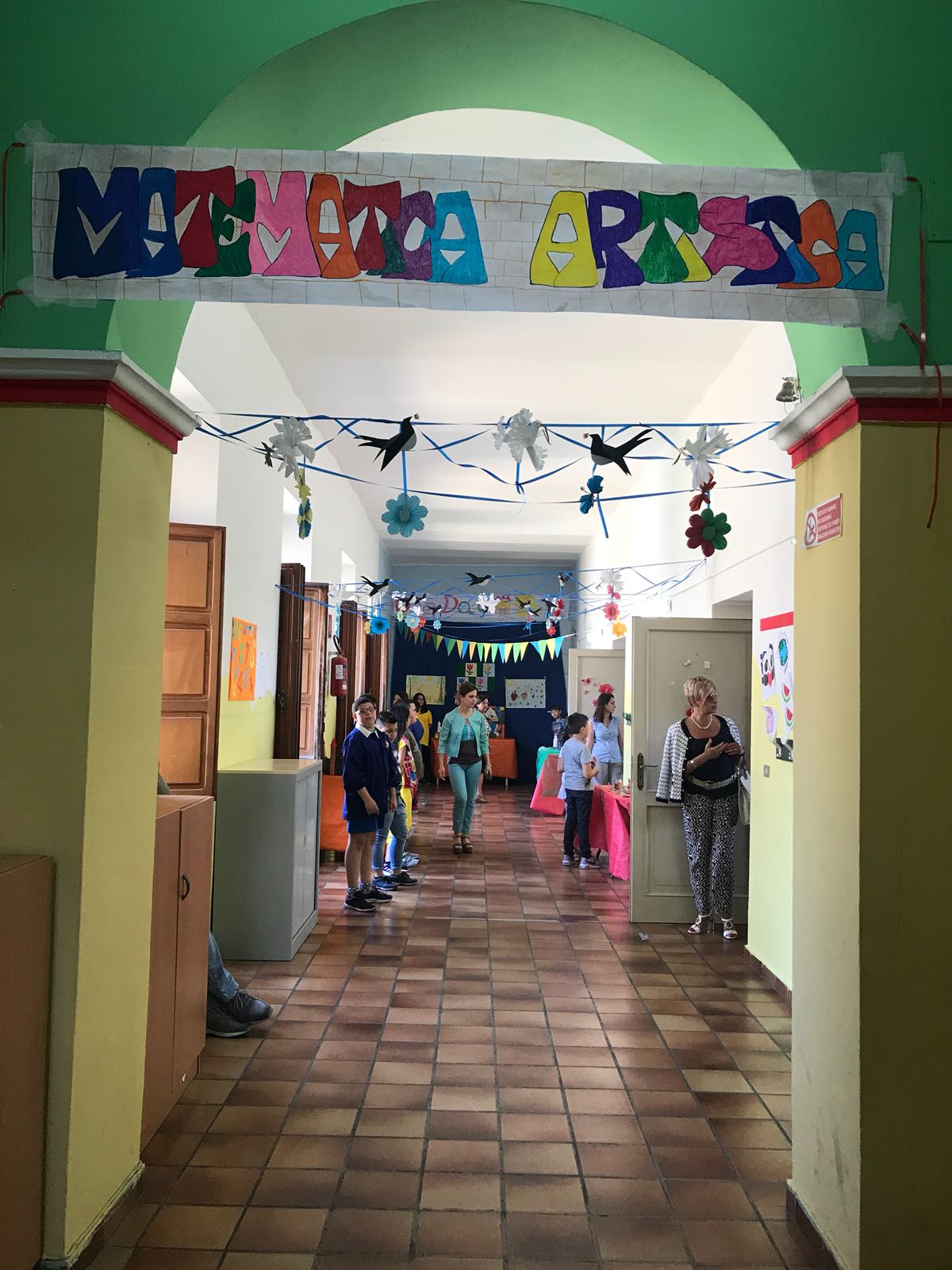 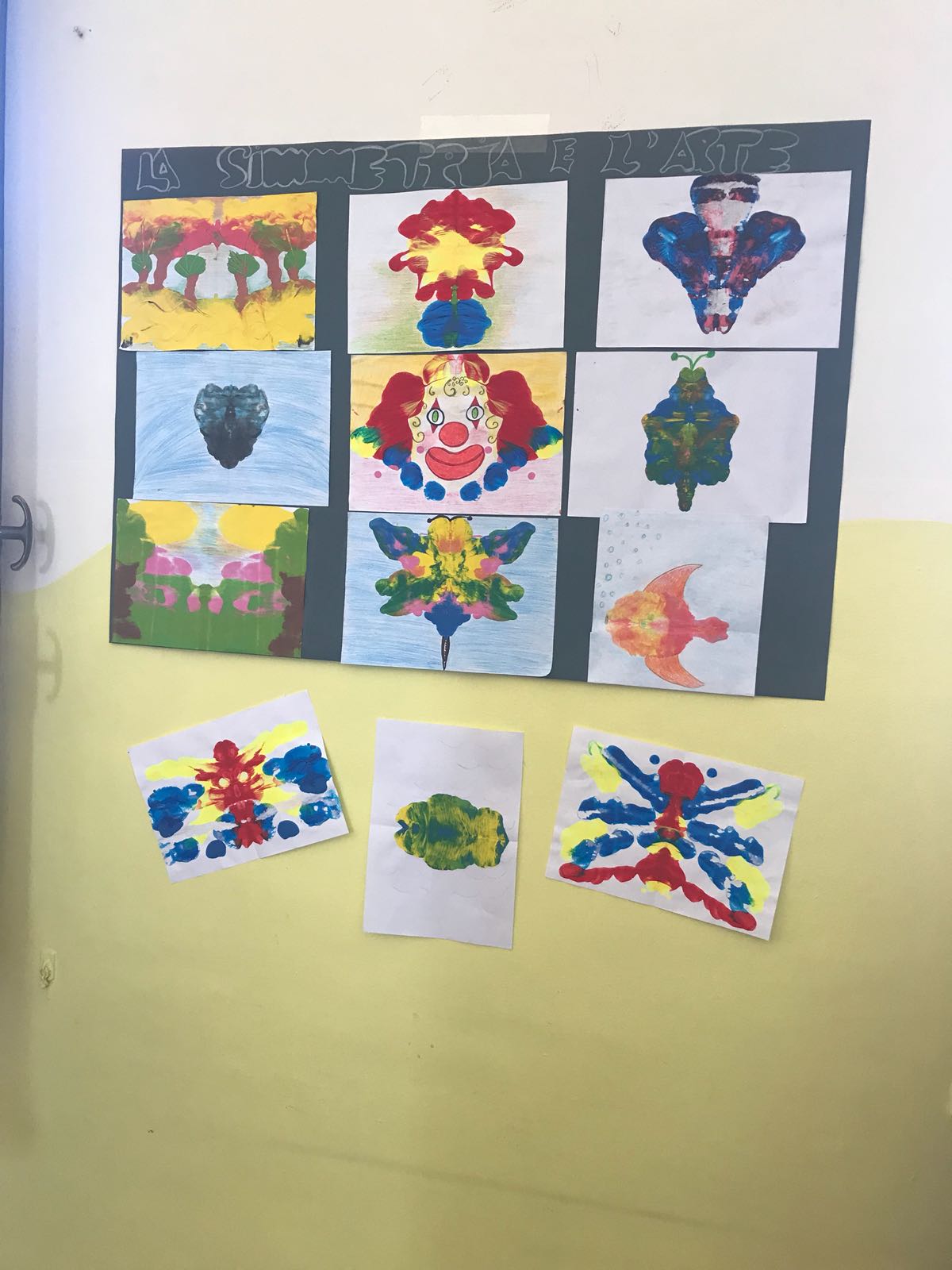 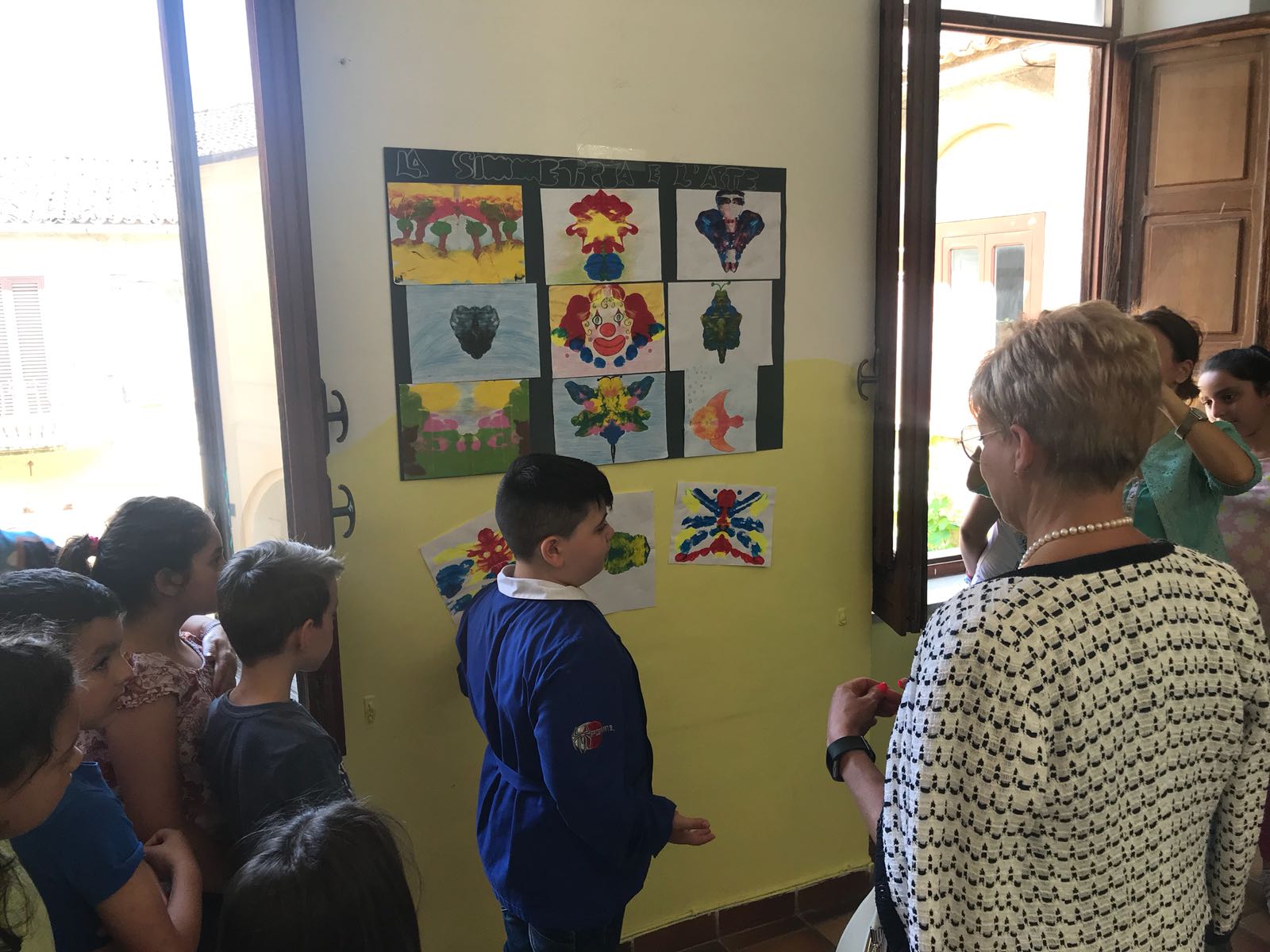 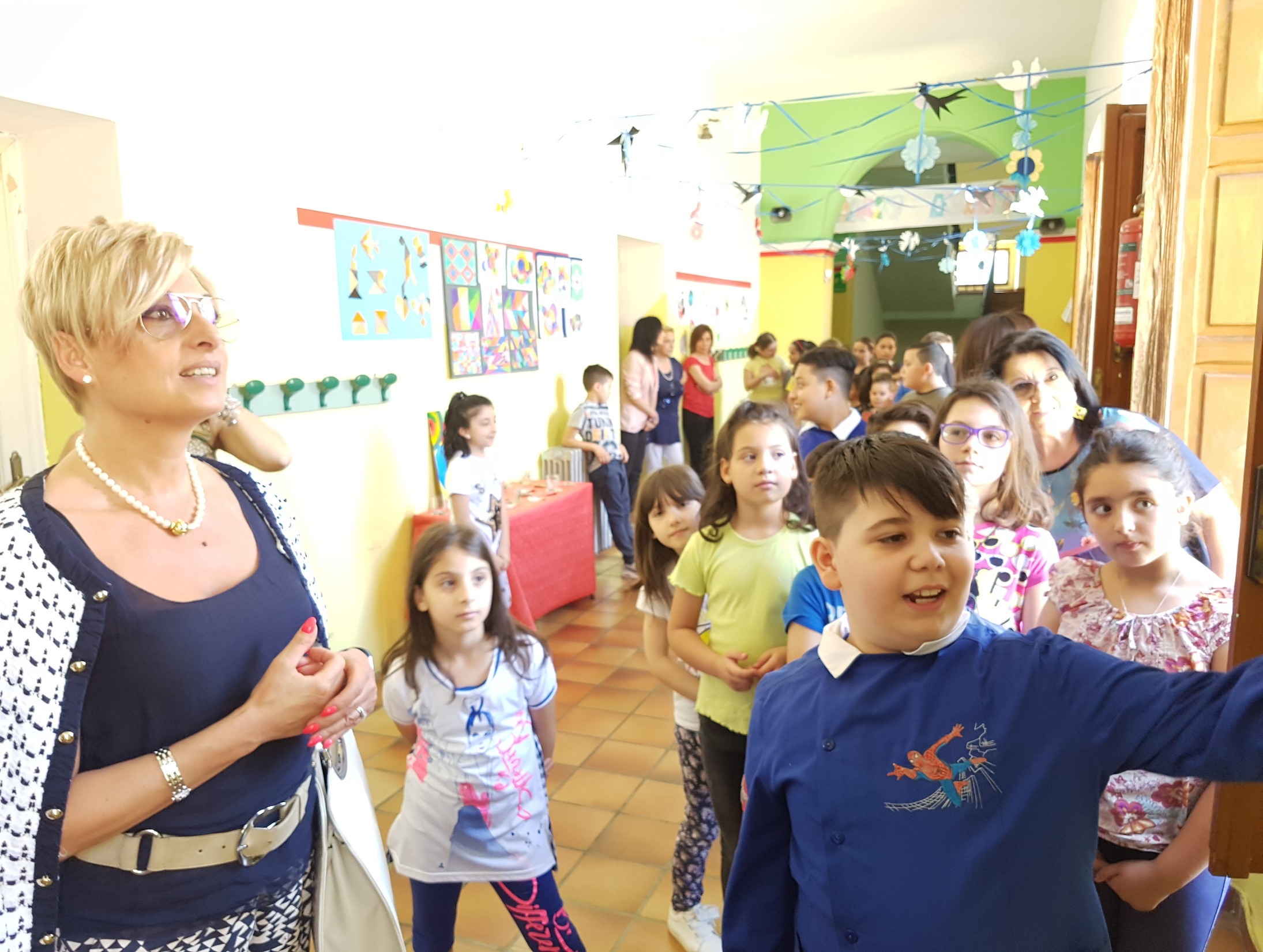 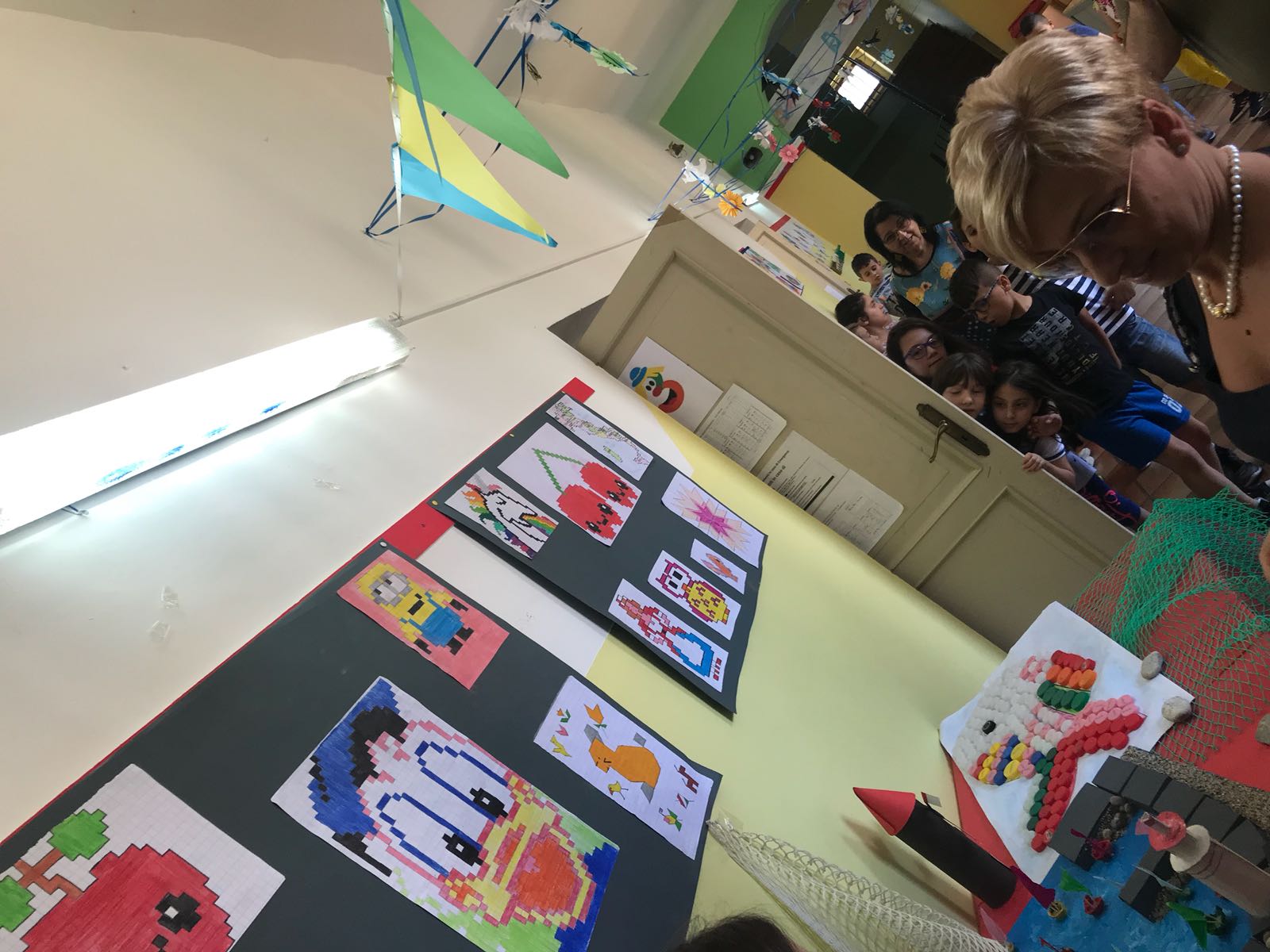 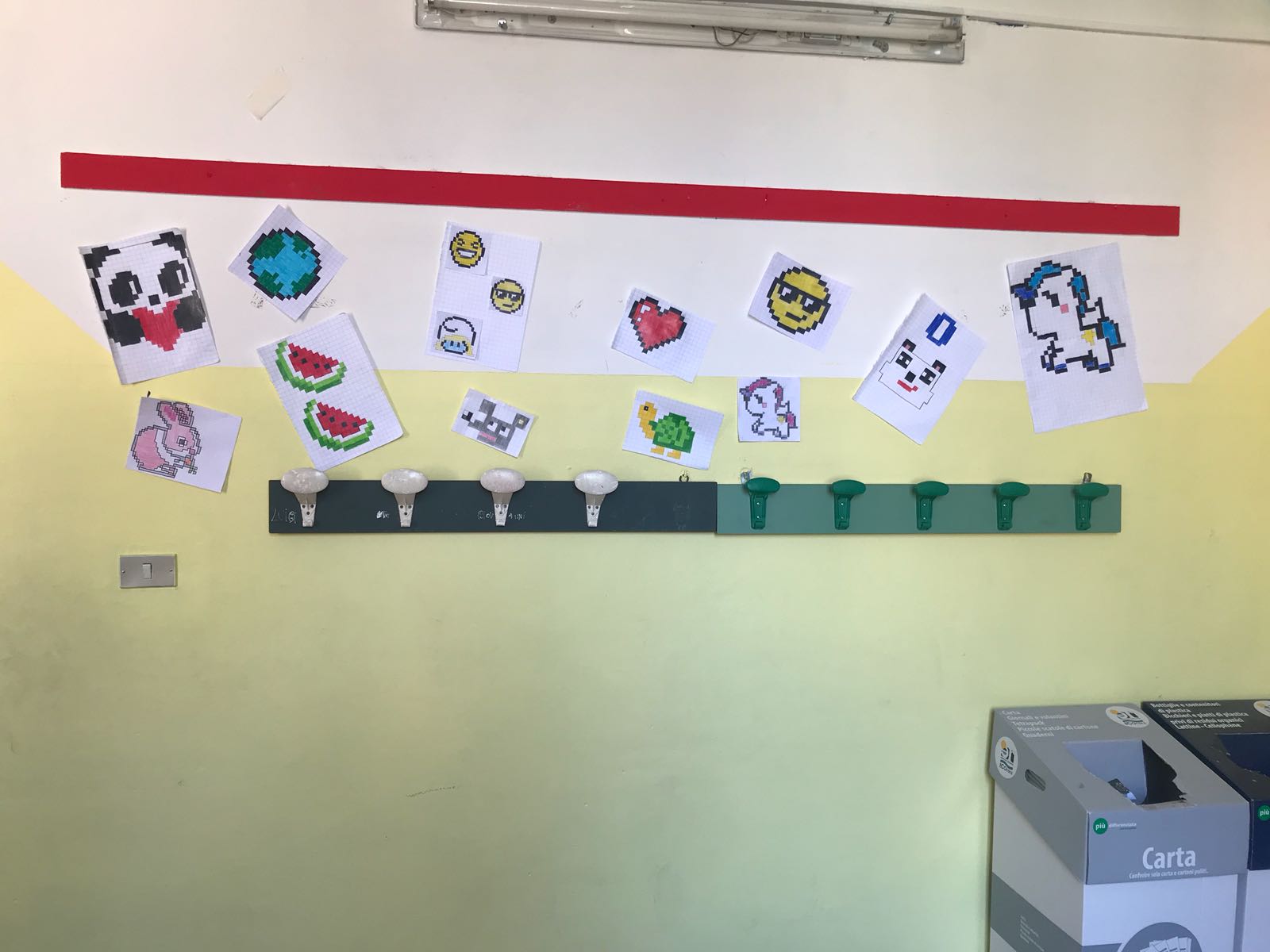 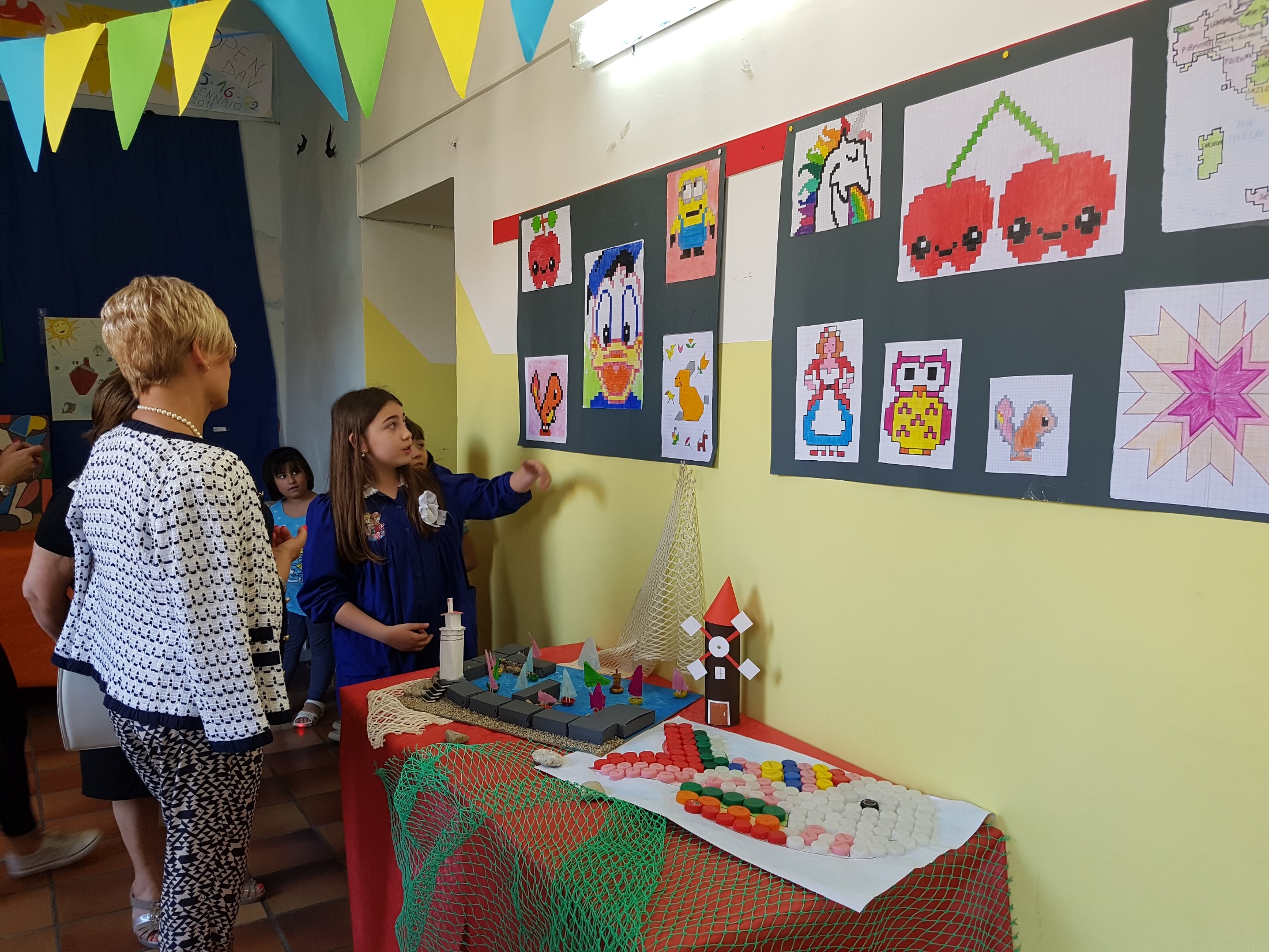 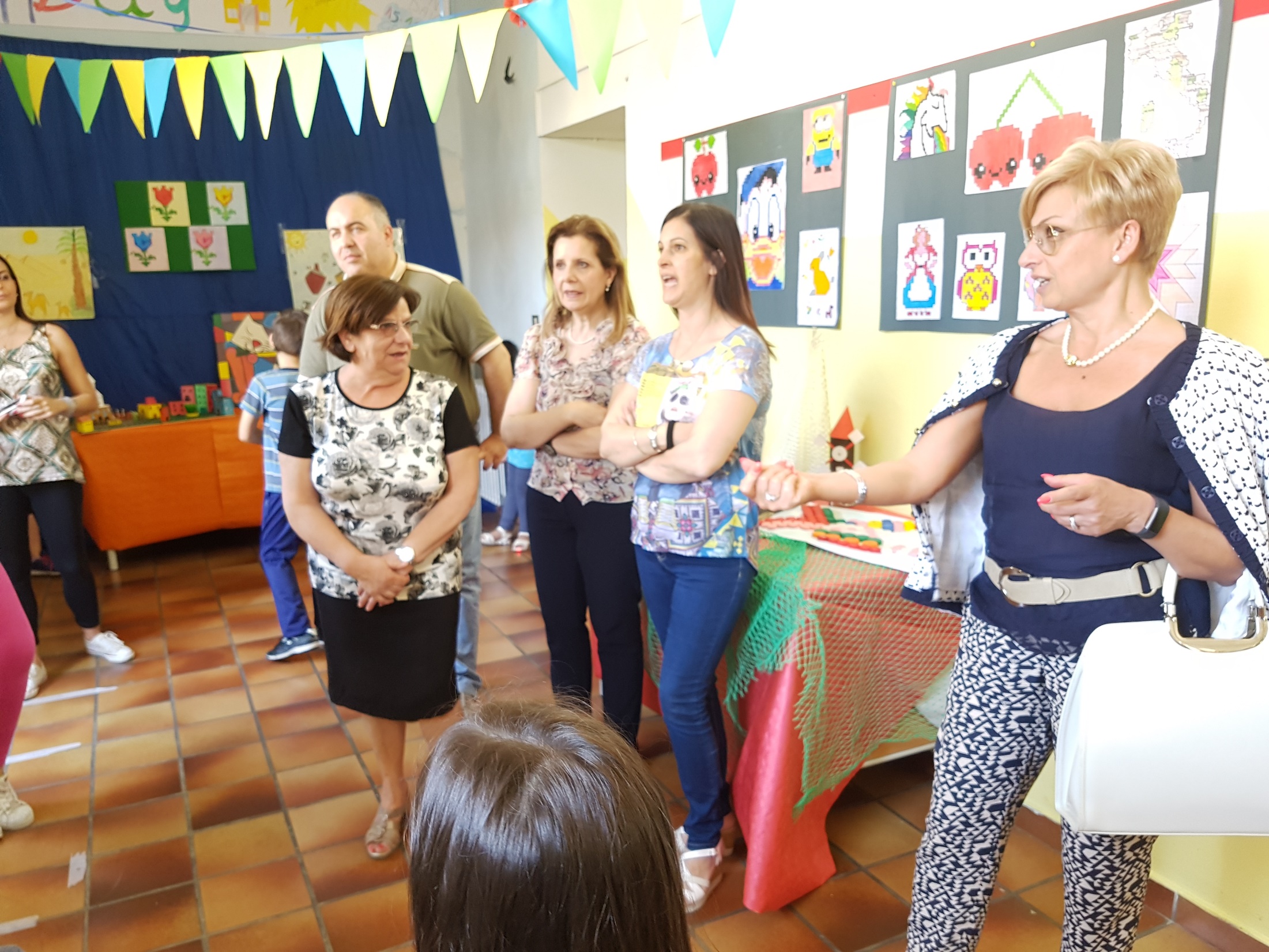 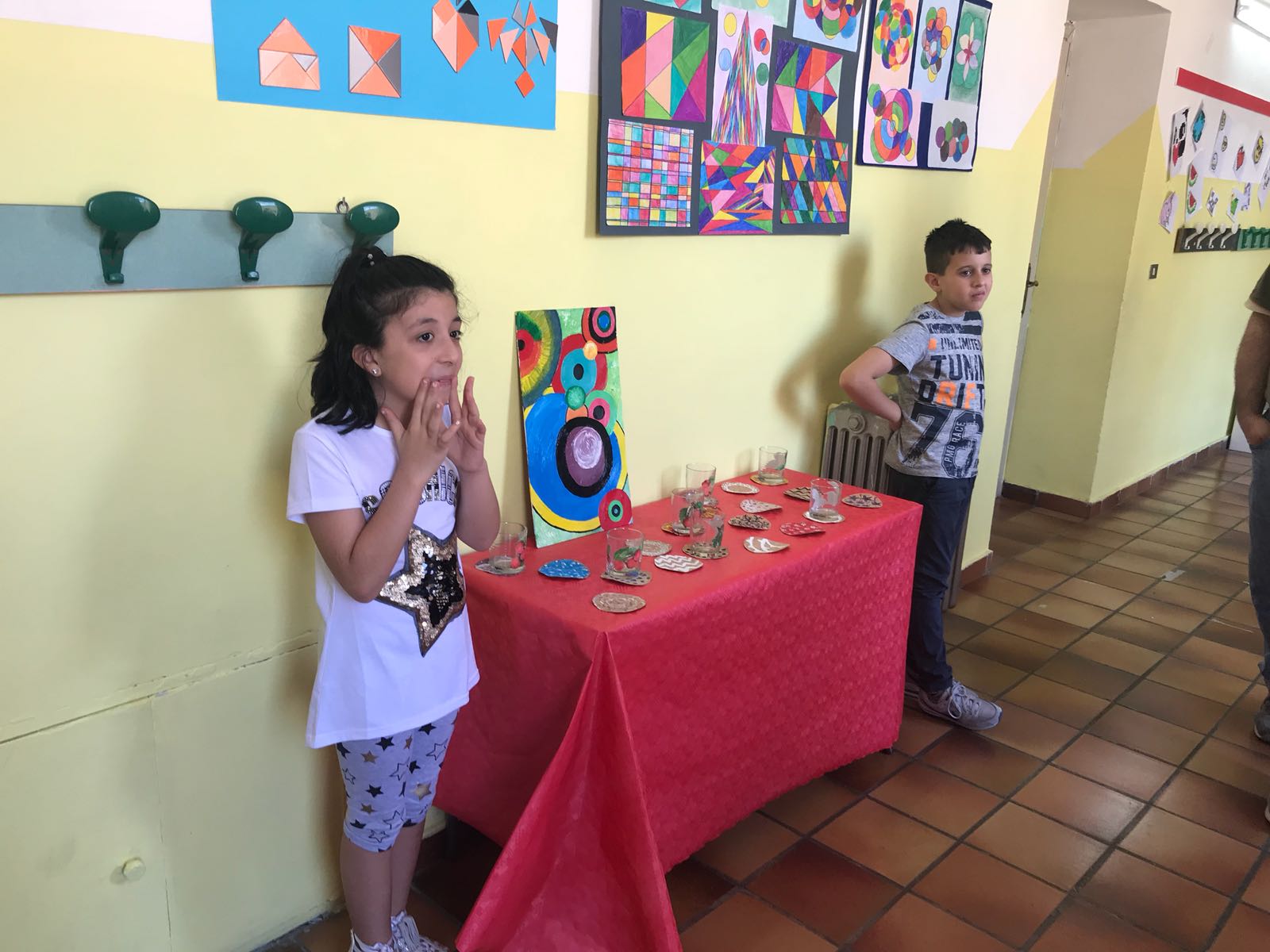 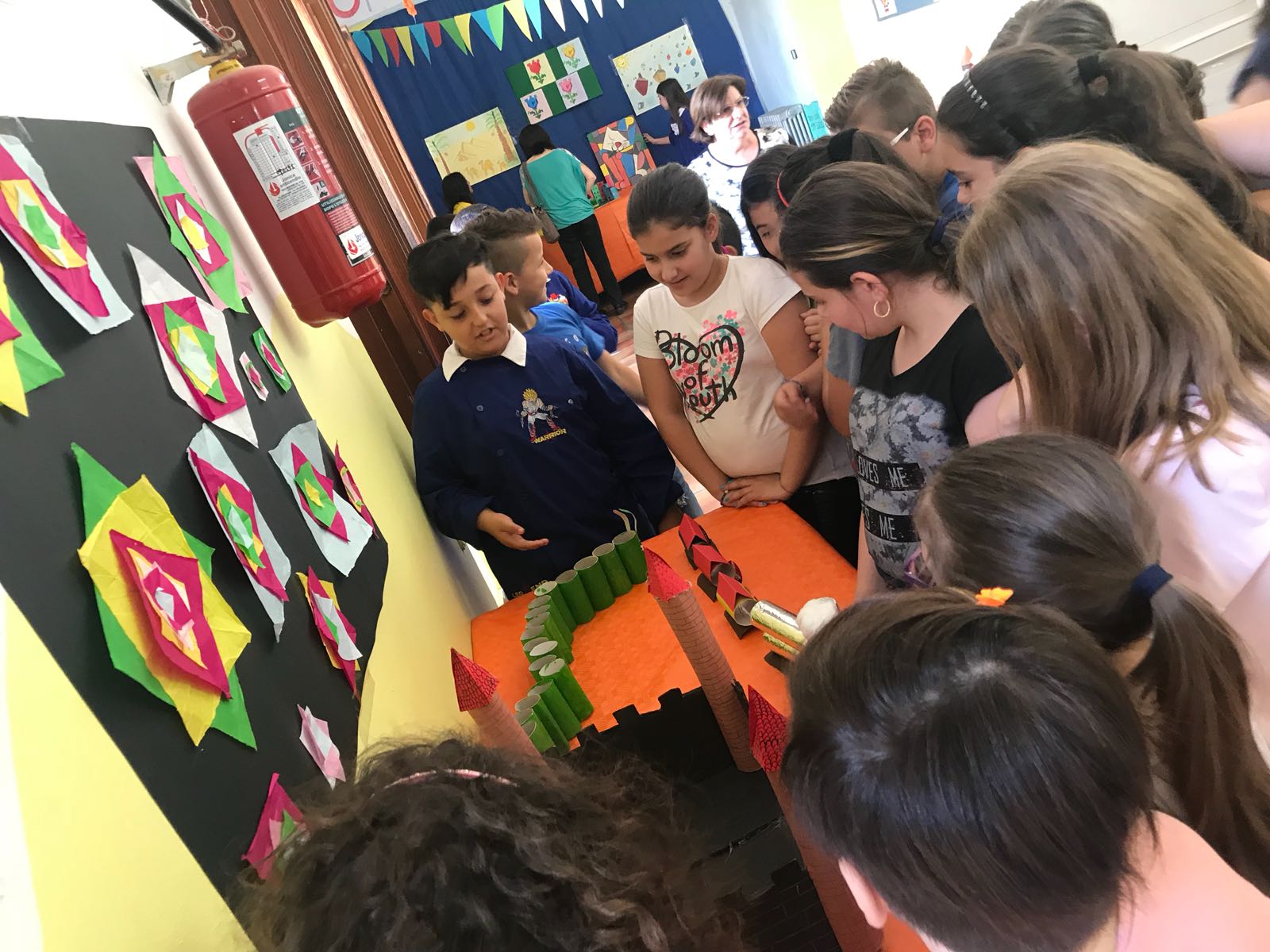 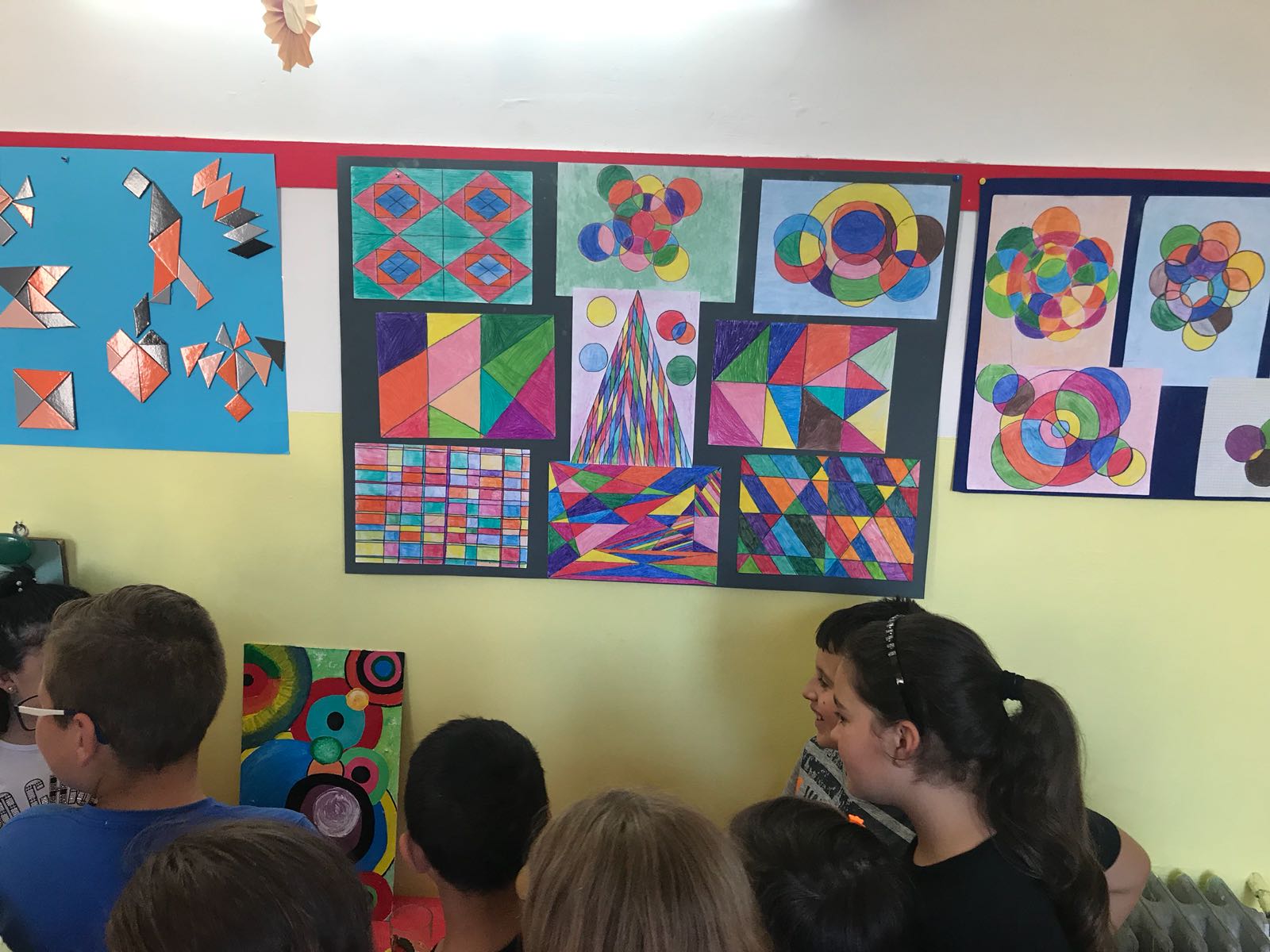 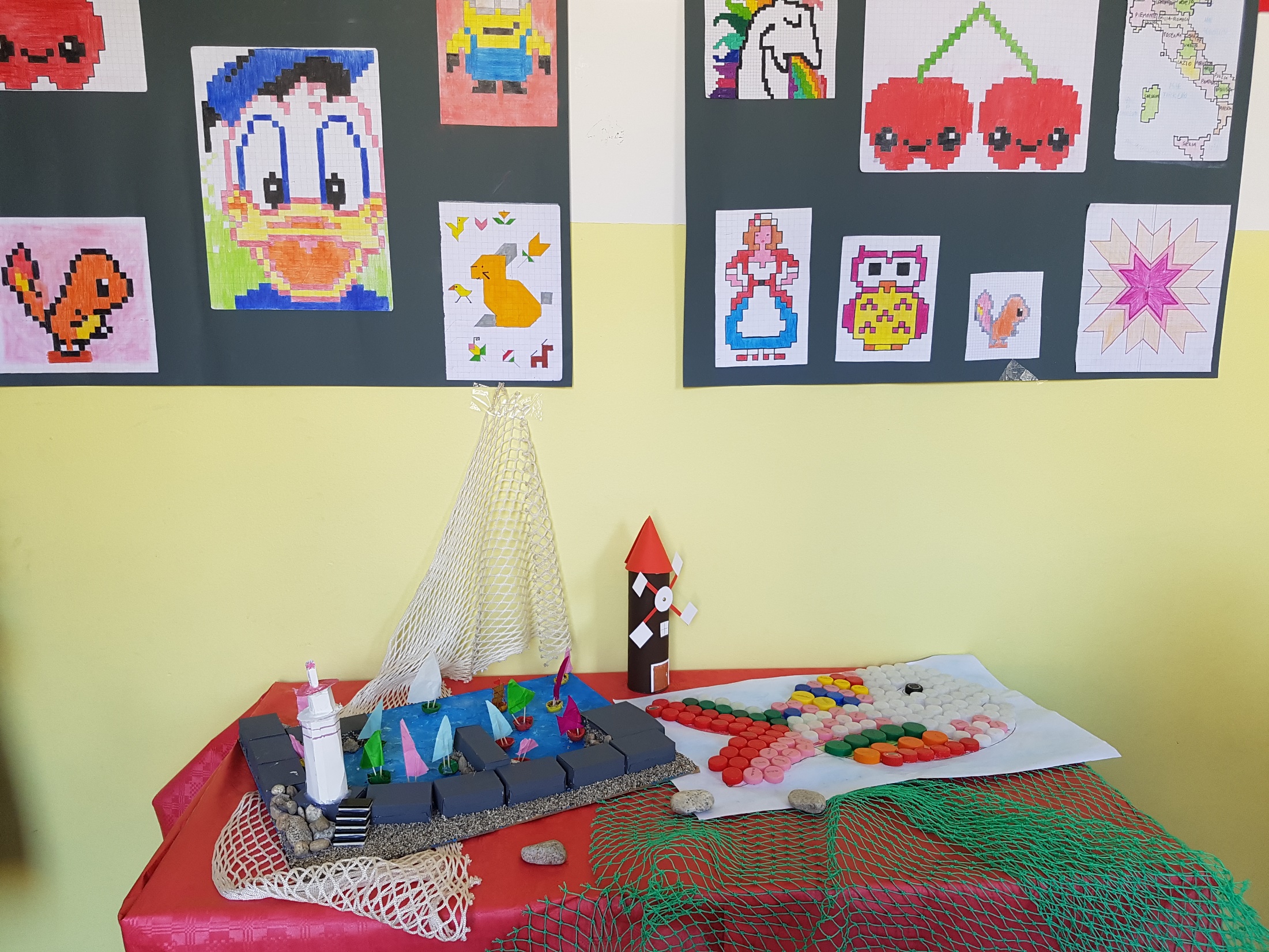 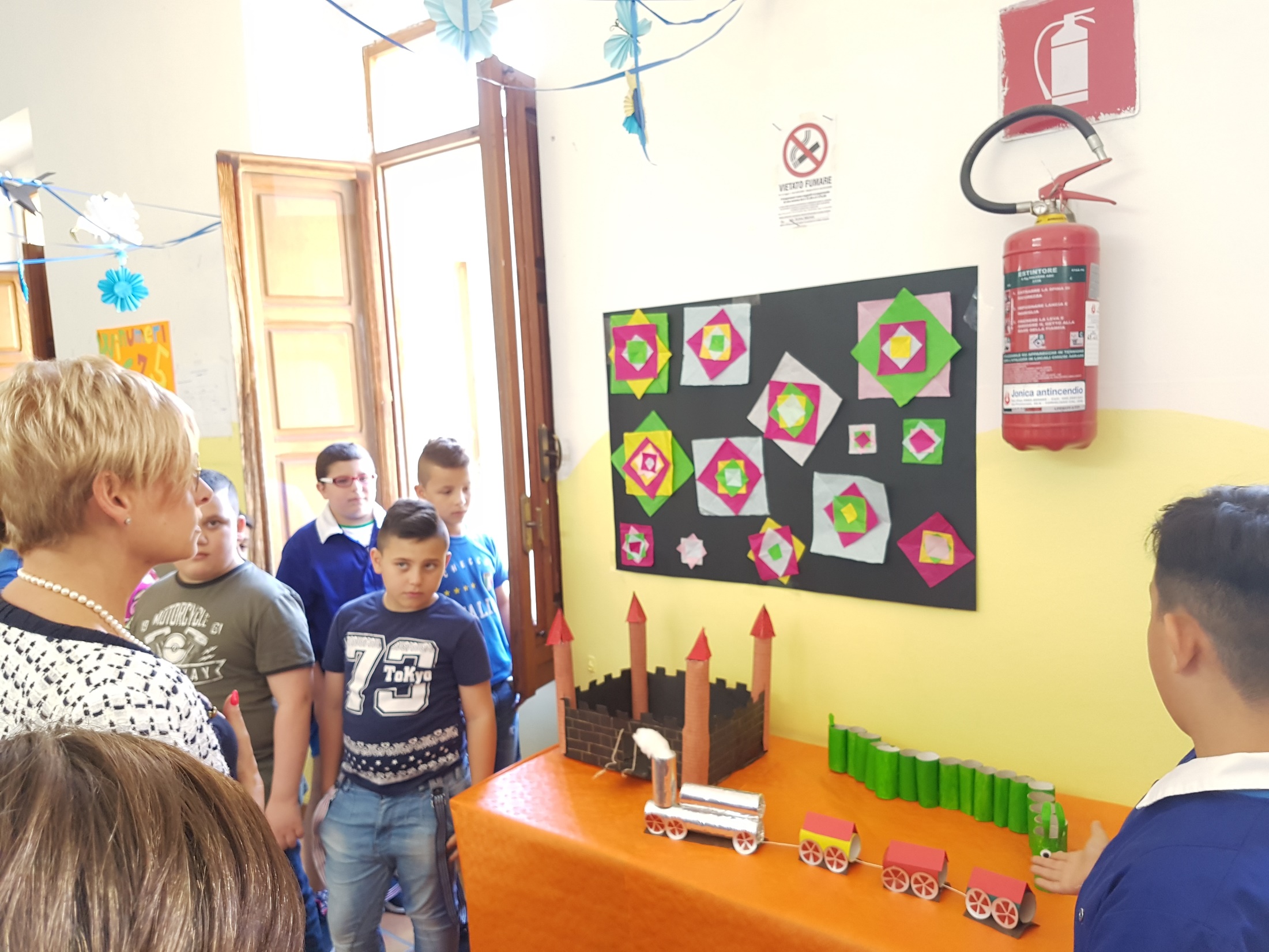 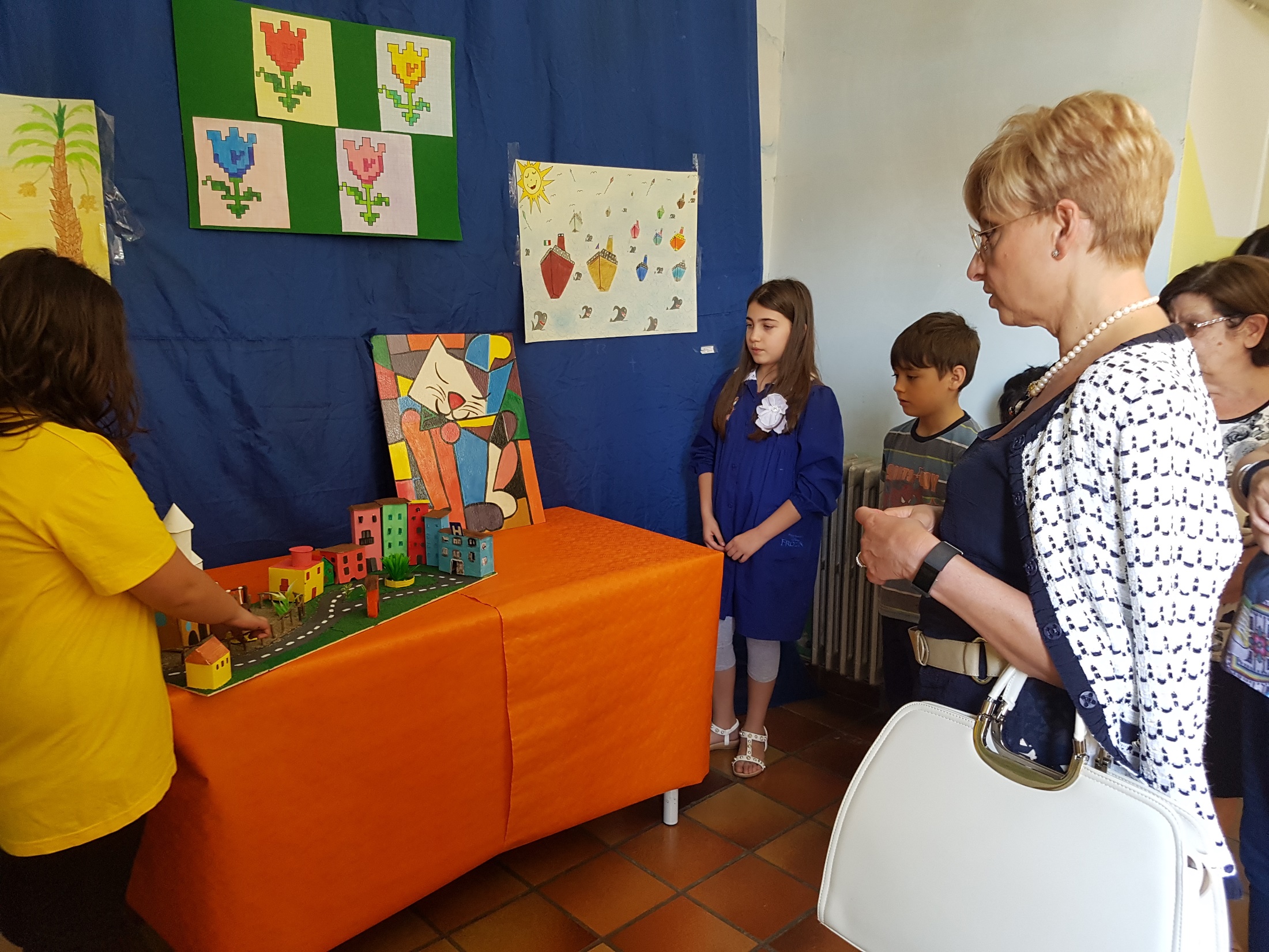 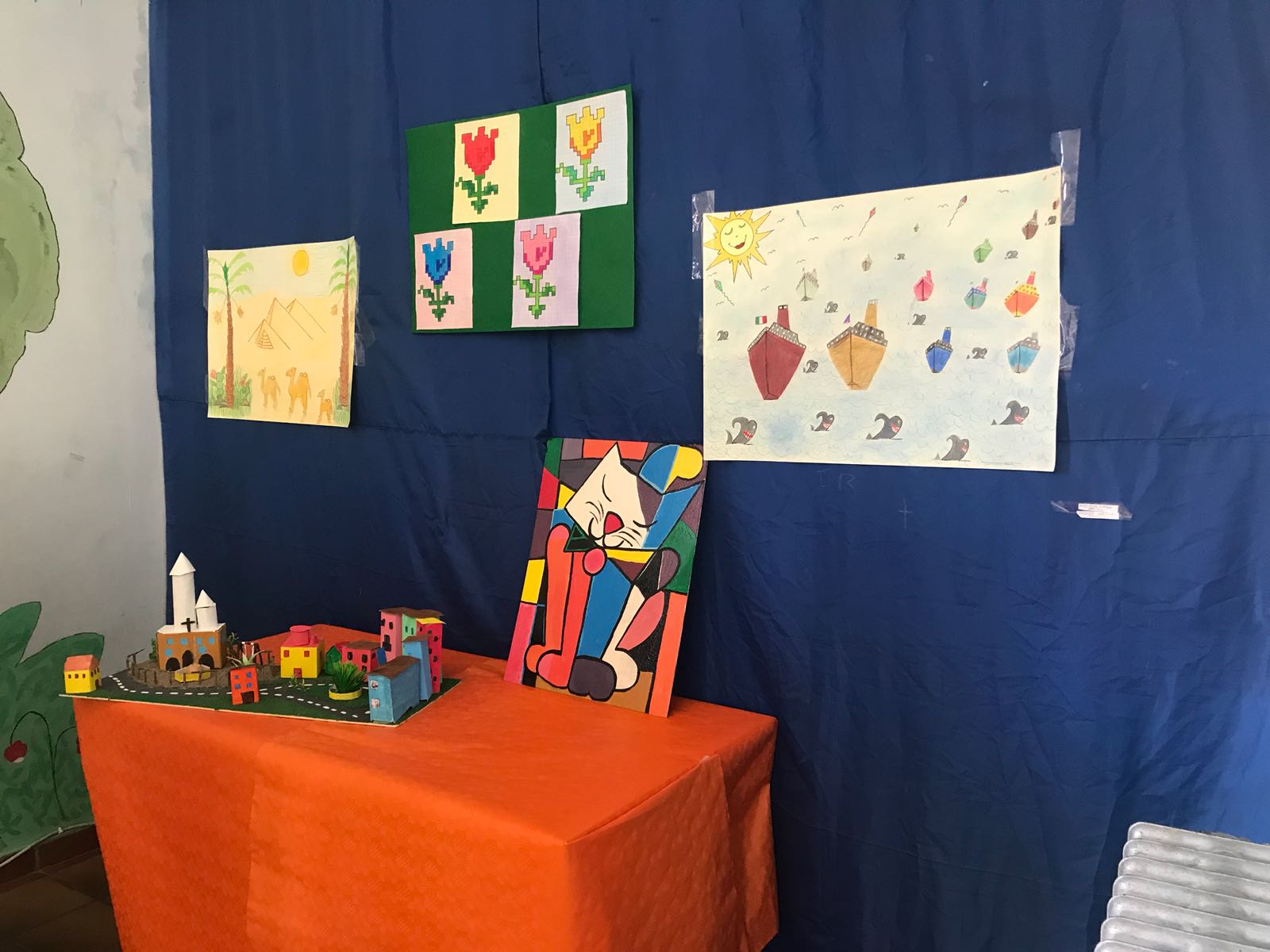 FINE